Применение машинного обучения в анализе больших данных
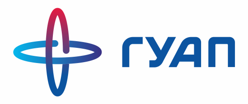 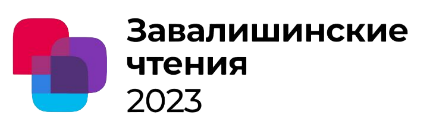 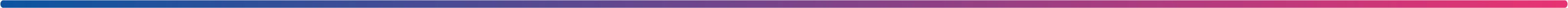 Работу выполнил: Заитов А. Т., ученик 9 класса ГБОУ лицея № 144
Научные руководители: Буторина Е. Г., Давыскиба А. С., Суворова Е. С. - магистры кафедры Электромеханики и робототехники ГУАП
Актуальность: 
Минимизация проблемы обработки больших данных в компаниях посредством внедрения наиболее эффективных способов их исследования и анализа.
Задачи: 
Рассмотреть машинное обучение как перспективную технологию, позволяющую извлекать значимые данные из БД и делать точные прогнозы будущих результатов. 
Привести реальные кейсы успешного применения машинного обучения в анализе больших данных.
Цель: 
Определение типов и возможностей машинного обучения для максимально эффективного анализа больших данных.
Электронная торговля
Большие данные (БД) — это структурированные и неструктурированные массивы данных огромных объемов и разнообразия.
Машинное обучение (МО) — это область искусственного интеллекта, алгоритмы и модели которой позволяют компьютеру обучаться исходя из получаемых им данных и опыта, не используя при этом явные элементы программирования.
Социальные сети
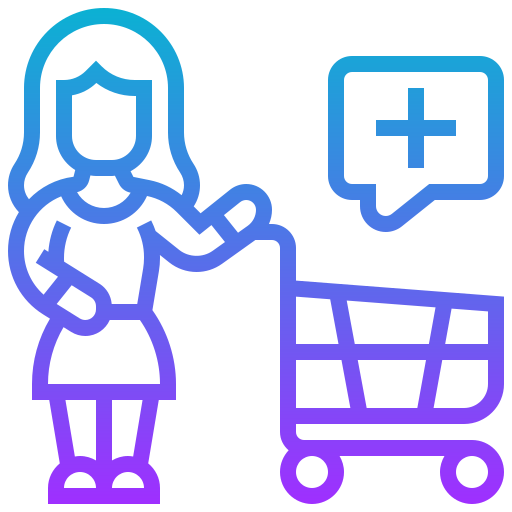 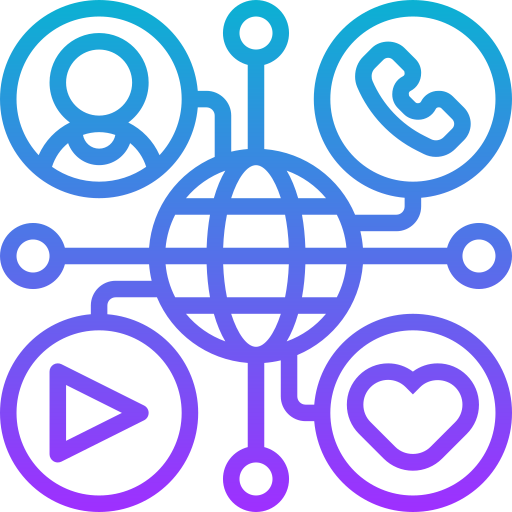 Кибербезопасность
Предложение продукции клиентам
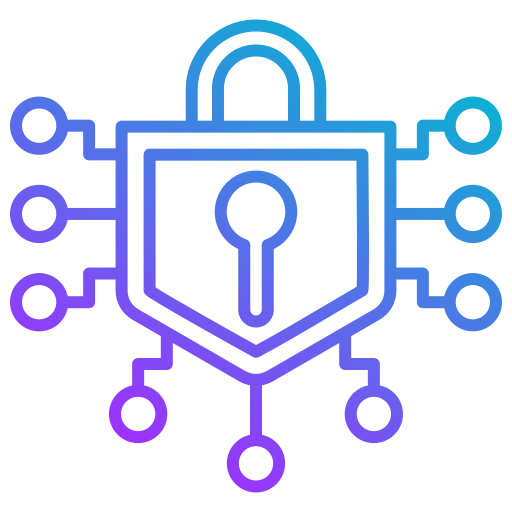 Обнаружение «фейковых» отзывов, спама и ботов
Определение пола и гендера пользователей
Анализ контента социальных сетей
Обучение с подкреплением
Проверка конфиденциальности данных 
Обнаружение мест аномалий и уязвимостей
Своевременное реагирование на атаки и несанкционированные действия 
Распознавание подозрительной активности 
Нахождение аномалий и ошибок в коде
Сферы применения
Обучение без учителя
Обучение с учителем
Банковский сектор
Реклама
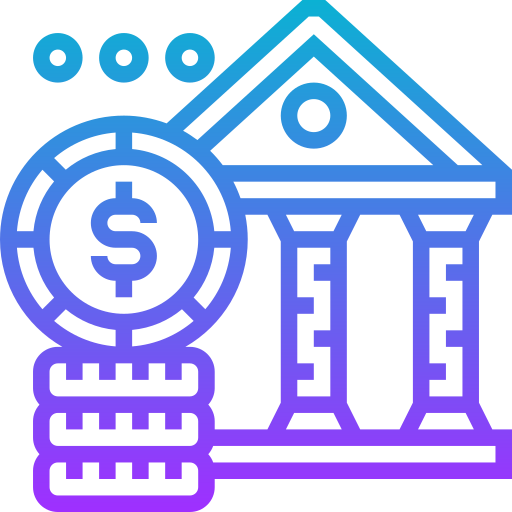 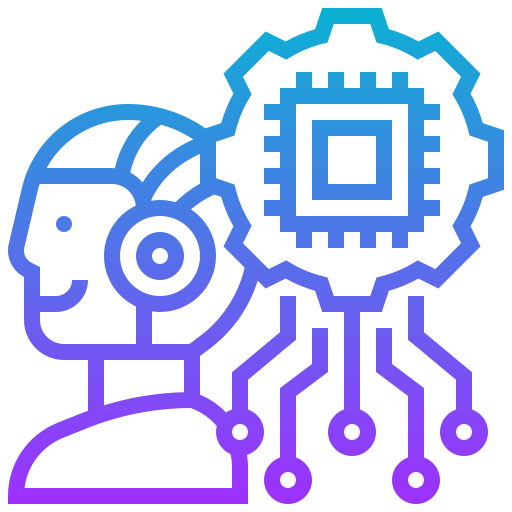 Классификация
 Регрессия
Кластеризация
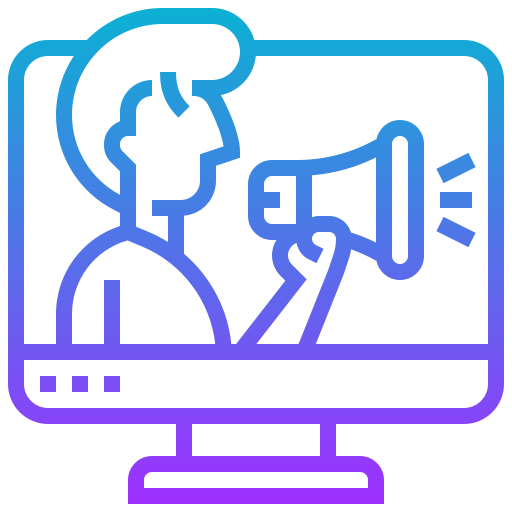 Ежедневное прогнозирование спроса на снятие наличных в банкоматах
Оптимизация работы службы инкассации
Улучшение клиентского опыта
Привлечение целевых клиентов
Предложение контента телевизионной аудитории
Более точный таргетинг телерекламы
Прогнозирование количества просмотров телепрограммы и потребительского поведения
Машинное обучение
Заключение: Использование МО в области БД является важной технологией, которая может помочь компаниям улучшить свой бизнес, оптимизировать процессы работы и повысить эффективность своих операций. Однако, необходимо учитывать особенности конкретной задачи и выбирать наиболее подходящие методы МО для достижения наилучших результатов.